TipCalculator App (Chapter 4 of Android how to Program book)
Objectives 
Design a GUI using a TableLayout.
Use the ADT Plugin’s Outline window in Eclipse 
to add GUI components to a TableLayout.
Directly edit the XML of a GUI layout to customize properties 
that are not available through the Visual Layout Editor 
and Properties window in Eclipse.
Use TextView, EditText and SeekBar GUI components.
Use event handling to respond to user interactions with an
EditText and a SeekBar.

Refer to TipCalculatorApp android project
TipCalculator App (Continued)
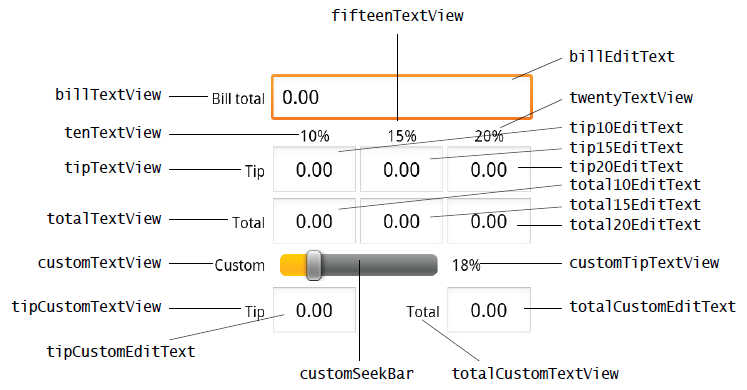 SeekBar
A SeekBar 
presents a draggable thumb
The user can touch the thumb and drag left or right to set 
Current progress level 

provides a 
setOnSeekBarChangeListener(OnSeekBarChangeListener) 
sets listener to receive notification of changes to progress level
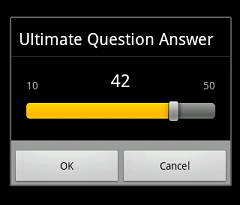 Edit Text Component:Text Watcher
Edit Text component provides 
addTextChangeListener(TextWatcher) method
That adds a text watcher whose methods are called
Whenever the content of the edit text is changed

TextWatcher
The methods of this interface are called when text is changed
onTextChanged(CharSequence s,int start,int before,int count)
Notifies that within s, count characters beginning at start

Just replaced old text that had length before
Introducing the Application Manifest File
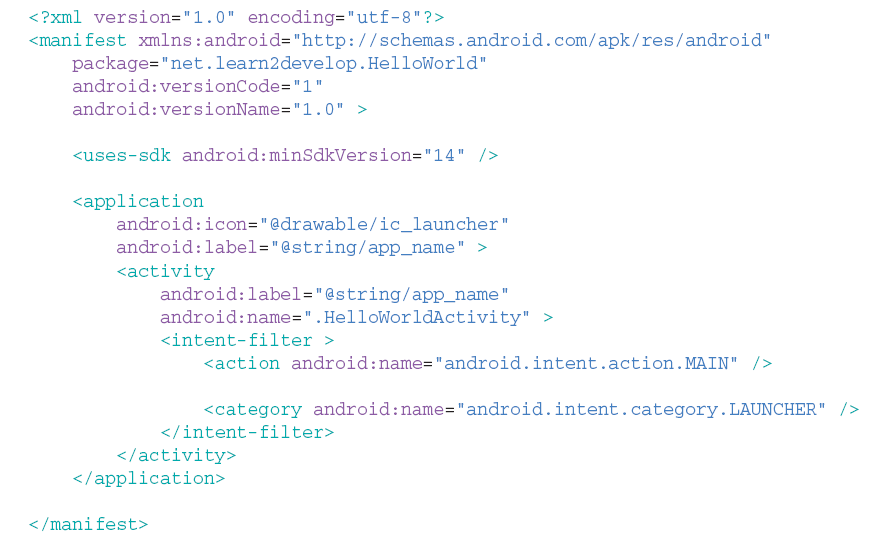 Expanding your Experience: Let us Make a Toast!
Toast
Is a transient notification visible for a few seconds
Is perfect to inform users of events
Has a makeText method 
Enabling you to create a standard Toast display window
Displaying a Toast:




Refer to makeToastApp android project
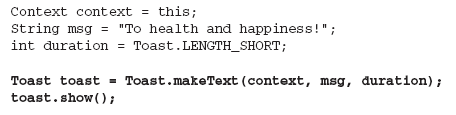 Adapting to Screen Orientation
2 possible orientations, namely
Portrait and Landscape

When orientation is changed
Activity redraws its content

In landscape mode
Empty space on the right
Should be used wisely

Views at the bottom
May be hidden
Techniques for Handling Orientation Changes
2 techniques are available
Anchoring
Anchor views to edges of the screen

Can be done by means of RelativeLayouts

Resizing and repositioning
Resize every view as a function of the current orientation

Refer to AlternativeLayouts Android project
Anchoring views
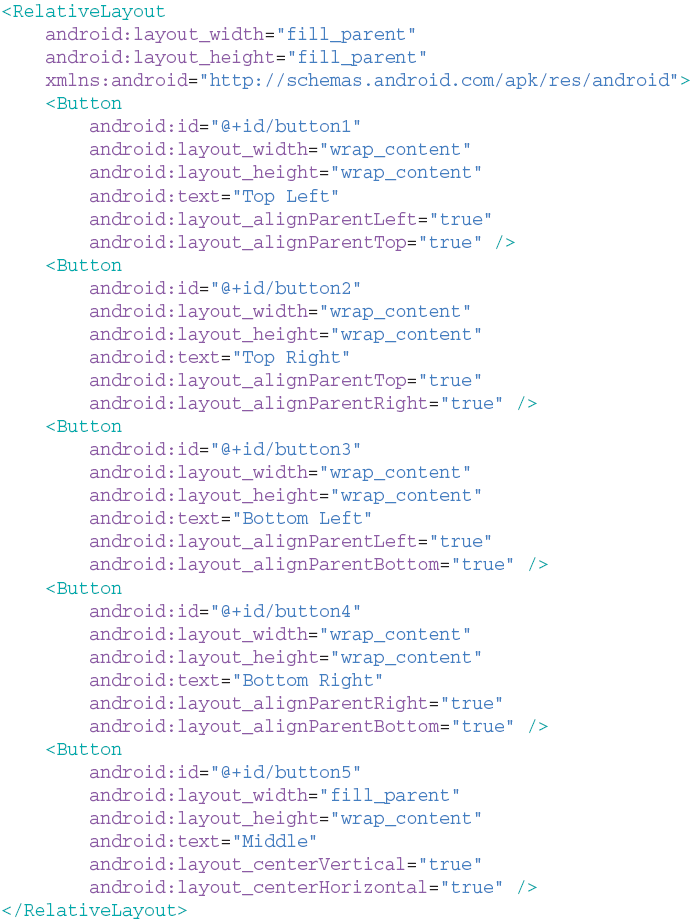 RelativeLayout
Does the trick

On orientation change
Buttons remain
Anchored to screen edges
Output
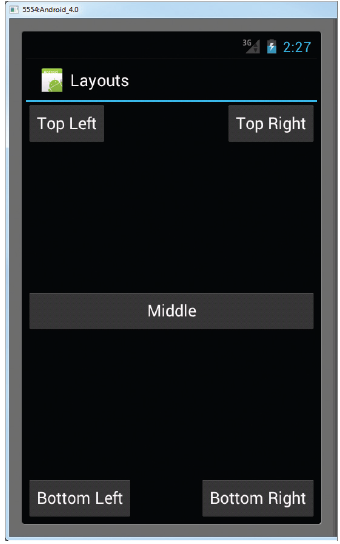 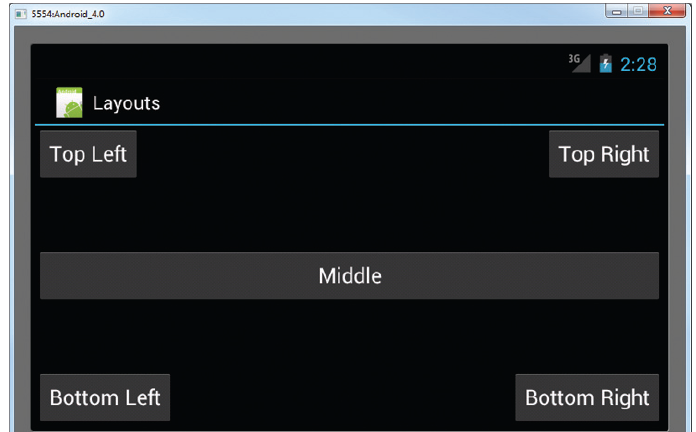 Resizing and Positioning
Idea
Create a different layout for each mode

By creating a new subfolder under res
Named layout-land

This way, there will be
main.xml contained in layout
Defining UI for portrait mode

main.xml in layout-land
Handling UI in landscape mode
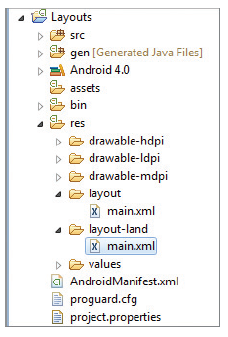 Example: layout
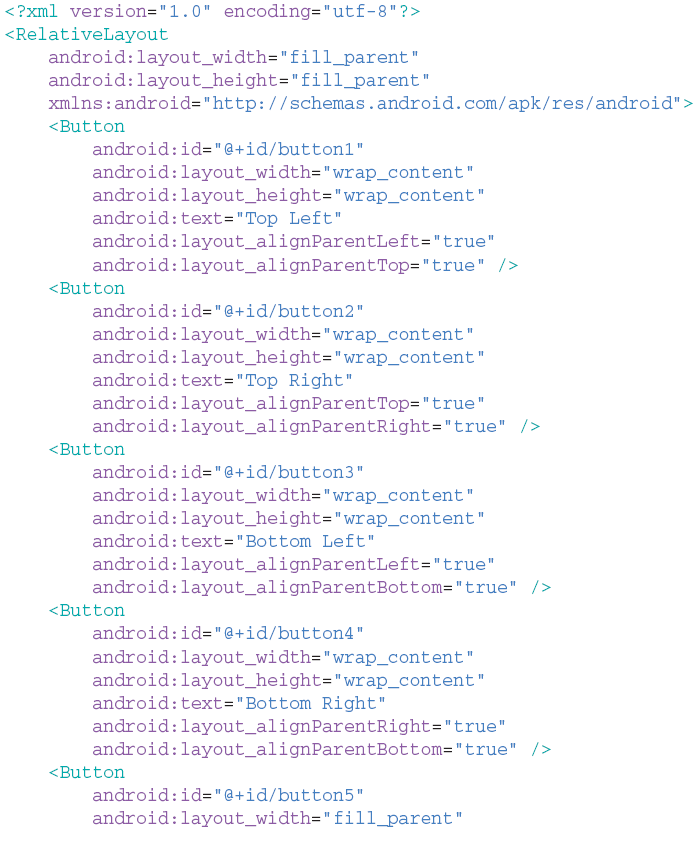 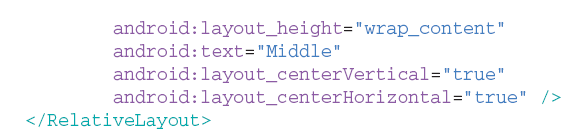 Example: layout-land
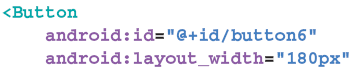 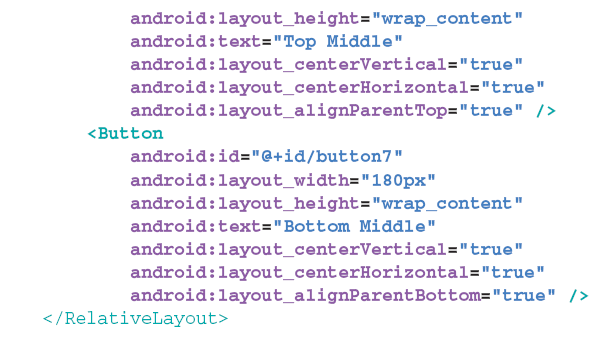 Output
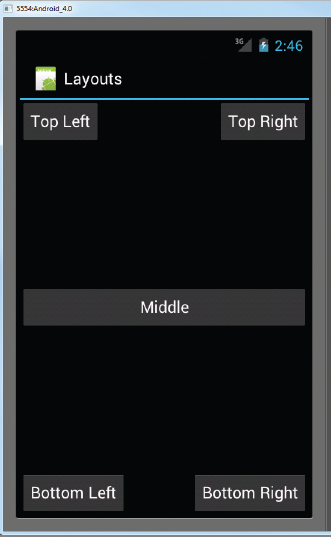 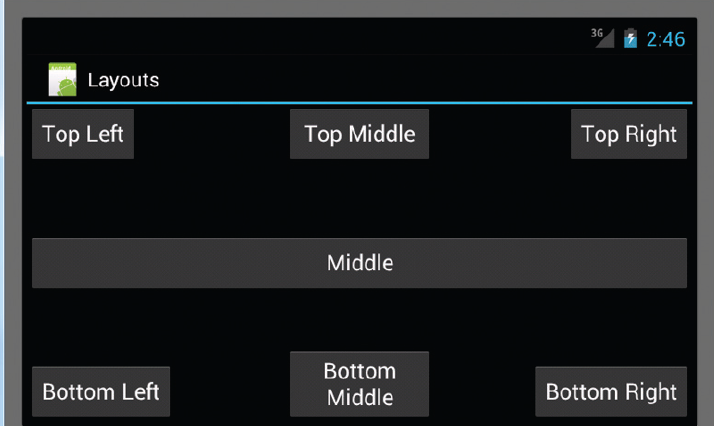 Detecting Orientation Changes
Device’s current orientation
Can be detected during runtime as follows:
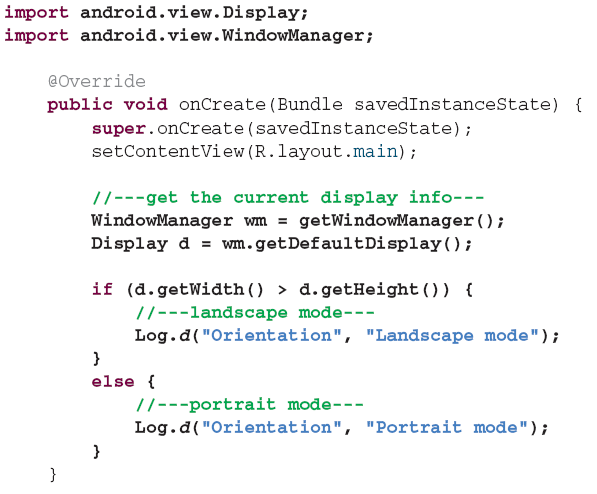 Controlling Orientation of An Activity
A change in orientation
Can be forced programmatically as follows
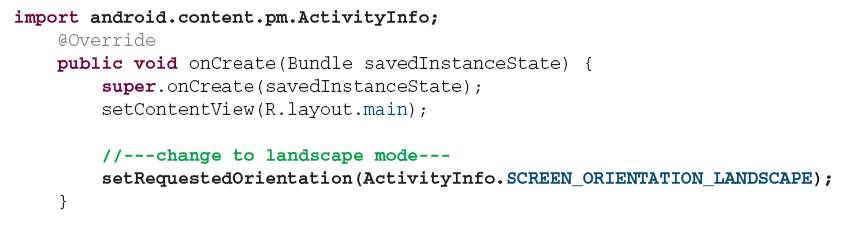 Alternative Method for Controlling Orientation
Alternatively, orientation can be forced as follows
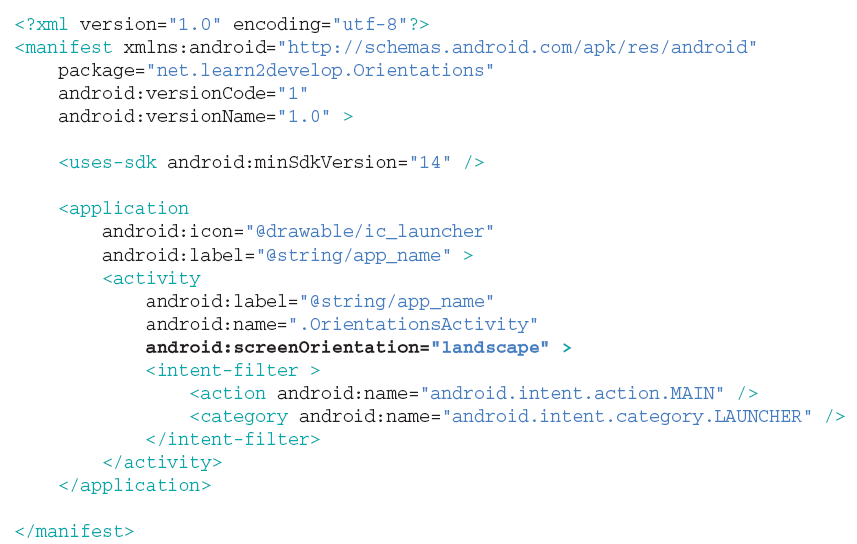 Implication of Orientation Changes
Problem
Changing screen orientation destroys activity and recreates it
On recreation, current state of activity could be lost

=> Need to preserve the state of an activity

Fixes
Implement the onSaveInstance() method
Implement onRetainNonConfigurationInstance()

Refer to PreservingStateApp Android project
Fix#1: onSaveInstanceState
Idea
Preserve state and restore it later
Use the Bundle object to save current state:



Upon recreation, retrieve state saved previously:




Limitation
Not adequate for recovering complex data structures
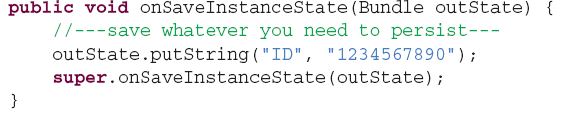 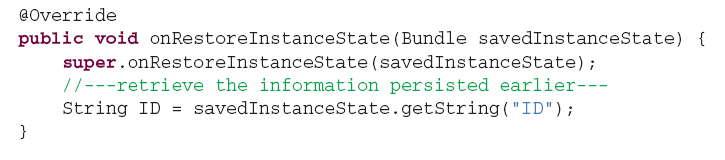 Fix#2: onRetainNonConfigurationInstance()
This method is fired
When an activity is about to be destroyed
So, save your data by returning it in the method



Then, extract the saved data
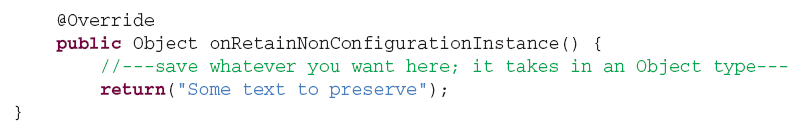 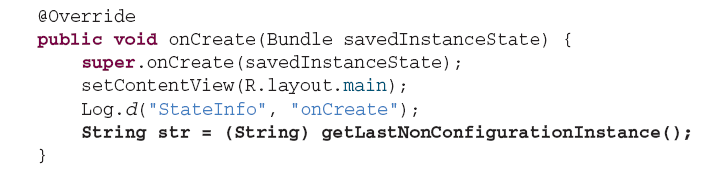